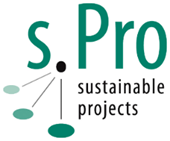 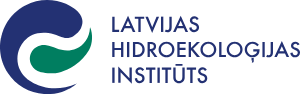 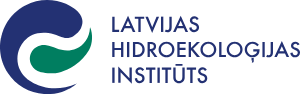 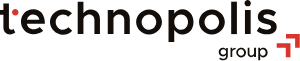 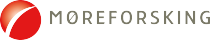 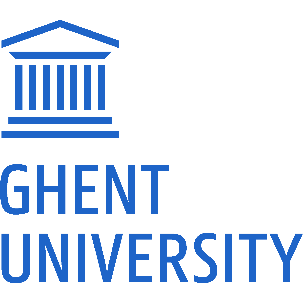 ROHELINE VIHMAVARI OÜ
Study to Support a Sustainable Algae Industry
CINEA/2023/OP/0006/SI2.906327
online
25th June 2024
[Speaker Notes: You (company/researcher/ association/NGO,…)  can let us know, if you are interested in getting involved! 
-> Chance to shape this study, which is 
supposed to give advise to the algae industry but also 
the authorities & policy makers!

CINEA (European Commission agency which manages decarbonisation and sustainable growth)​
& DG MARE (Directorate-General for Maritime Affairs and Fisheries)]
Study Objectives
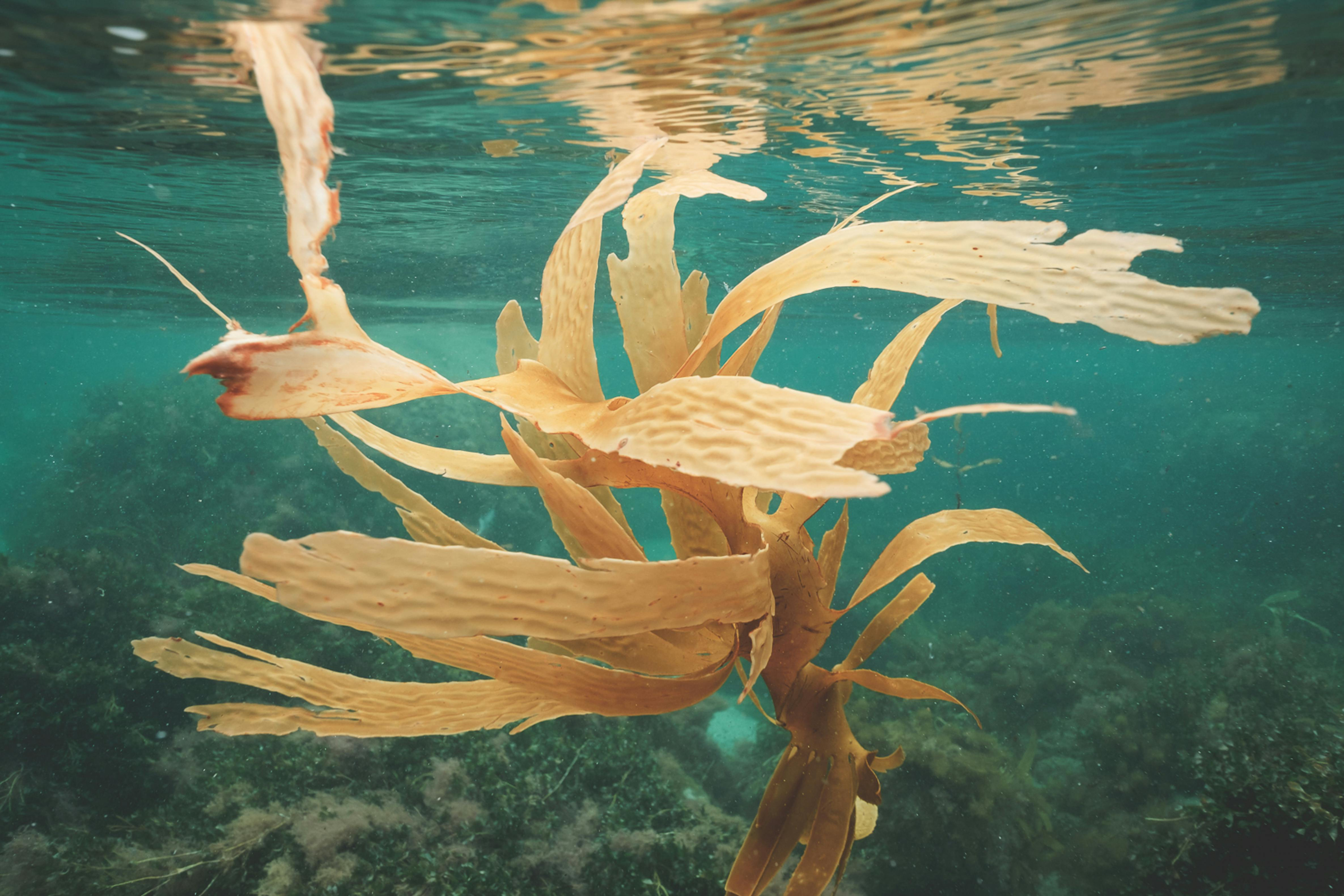 Algae as key pathway to addressing: food security, climate change mitigation, employment and waste-related issues

Project: understand the potential, risks, challenges to the development of a sustainable EU algae sector 

6 distinct topics (work packages) > comprehensive picture of whether/how algae    can support the objectives of the EU Green Deal
Picture: Seaweed growing on bottom of sea
Work Plan
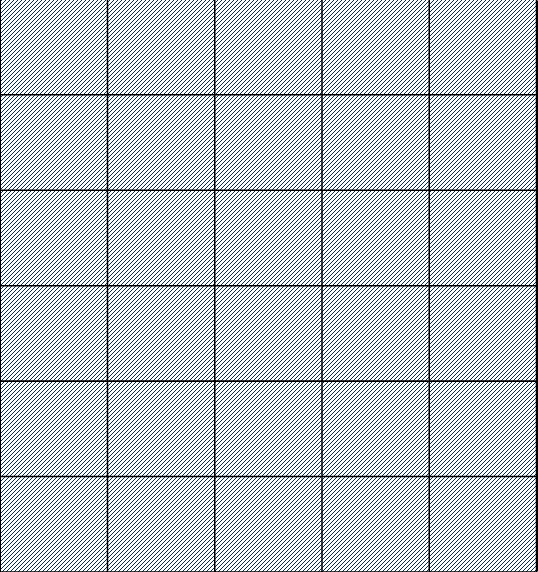 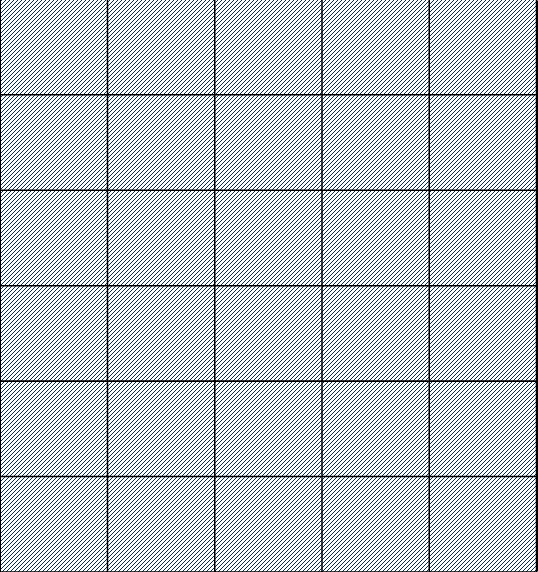 The final reports will seek to create new knowledge and concrete recommendations 
on how to move forward towards a sustainable algae industry in the EU.
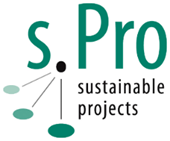 Work Package 2Nutrients for organic microalgae/cyanobacteria production
EU Algae Initiative
[Speaker Notes: - EU Algae Initiative promised 23 actions regarding algae (will be completed 2030)
Many of the listed actions will be fulfilled by ALIS
- ALIS plays a core role in the EU Algae Initiative

C - by considering the development of monitoring methodologies and indicators to measure the environmental impact and sustainability of seaweed cultivation]
Objectives
Assessment of the state of play of alternative sources of carbon & nutrients for organic microalgae cultivation for fertiliser markets, with emphasis on analysing legal framework & interpretation of EU laws by Member States


A set of validated recommendations of viable alternative sources of carbon & nutrients considering economic, legal and environmental dimensions
Methodology
Stakeholder Involvement
Planned activities:

  Surveys & interviews  -  to analyse the interpretation of law 2021/1165.

  Workshop   - with WG to investigate implications of using viable alternative                      sources for organic microalgae cultivation

  If you want to get involved - let us know!
tms@sustainable-projects.eu
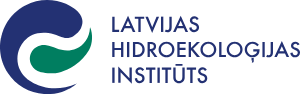 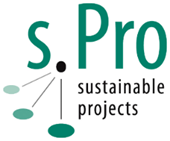 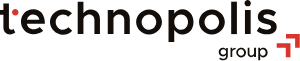 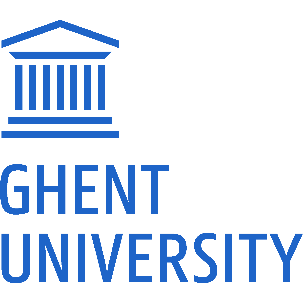 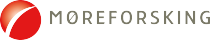 ROHELINE VIHMAVARI OÜ
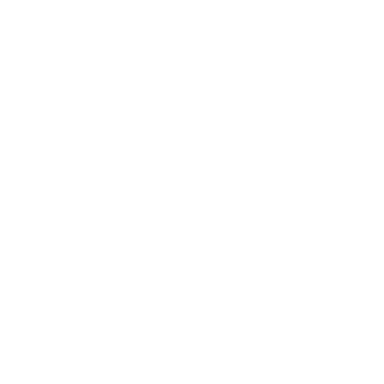 Thank you!